Kognitivni poremećaji i MSPrikaz slučaja
Nikola Veselinović
Klinika za neurologiju KCS
N.K.



43 godine iz Zemuna
oženjen i otac dvoje dece

 slabost mišića leve polovine lica
N.K.

Lična anamneza
rani psihomotorni razvoj uredan
služio vojsku
ne uzima PAS, niti alkohol

od 38. godine leči se od paranoidne psihoze
višestruke hospitalizacije u psihijatrijskim ustanovama
      Rx. haloperidol tbl+depo, klozapin, valproat, diazepam
2006
2008
2010
2011
2007
2009
2006
2008
2010
2011
2007
2009
?
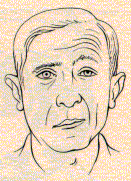 U.C. 	„biće ovo Belova paraliza“
	CT je uredan
	kortikosteroidi, ne zbog psihoze
2006
2008
2010
2011
2007
2009
?
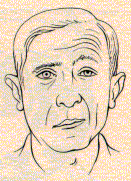 ... u narednim danima otežano hoda, „vuče ga u desno“...

 Kontrola neurologa „nije ovo Belova paraliza!“
N.K.

Neurološki i somatski nalaz
	
	
	- TA 170/100

	- globalna bradikineza, bradipsihija, blag simetričan rigor
	- KN: slabost abdukcije OS, horizontalni nistagmus pri pogledu u stranu, hipestezija lica levo, slabost mimične muskulature  po perifernom tipu levo
	- trofika i tonus uredni, mišićna snaga očuvana, mišićni refleksi pojačani obostrano sa proširenom refleksogenom zonom, plantarni odgovor levo atipičan
	- hod ataksičan, Romberg pozitivan bez vizuelne kontrole
	- ostali nalaz je uredan
Analize

Laboratorijske analize sa tireoidnim statusom: uredne
Virusološki/Imunološki panel: uredan
Internistički pregled + EKG: HTA, savetovana th.
RTG pluća/srca: uredan
EHO abdomena: uredan
Psihijatar: psihoza je dobro kontrolisana
Lumbalna punkcija: 13 Lym, glu 3.4/4.7mmol/L, prot. 0.44 g/L
ELISA detekcija At na B. burgdorferi, TPHA serum/likvor : negativno
IEF likvora i seruma: oligoklonalne IgG trake u likvoru, serum normalan
MR endokranijuma: multiple supra- i infratentorijalne T2w hiperintenzne lezije sa manjim brojem aktivnih lezija
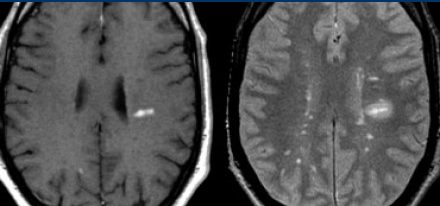 Zaključak



Radi se o multiploj sklerozi (Revidirani Mc Donald-ovi kriterijumi, 2010) udruženoj sa paranoidnom psihozom koja je dobro kontrolisana
Lečenje

 kortikosteroidi

MPZ 500mg i.v.
nakon prve doze hematemeza
Konstatovan erozivni gastritis (EGDS) i th. obustavljena

T.I.P.

4 izmene plazme
Objektivno poboljšanje: hod lako ataksičan, minimalni Ny pri pogledu u stranu, blaga slabost mimične muskulature levo